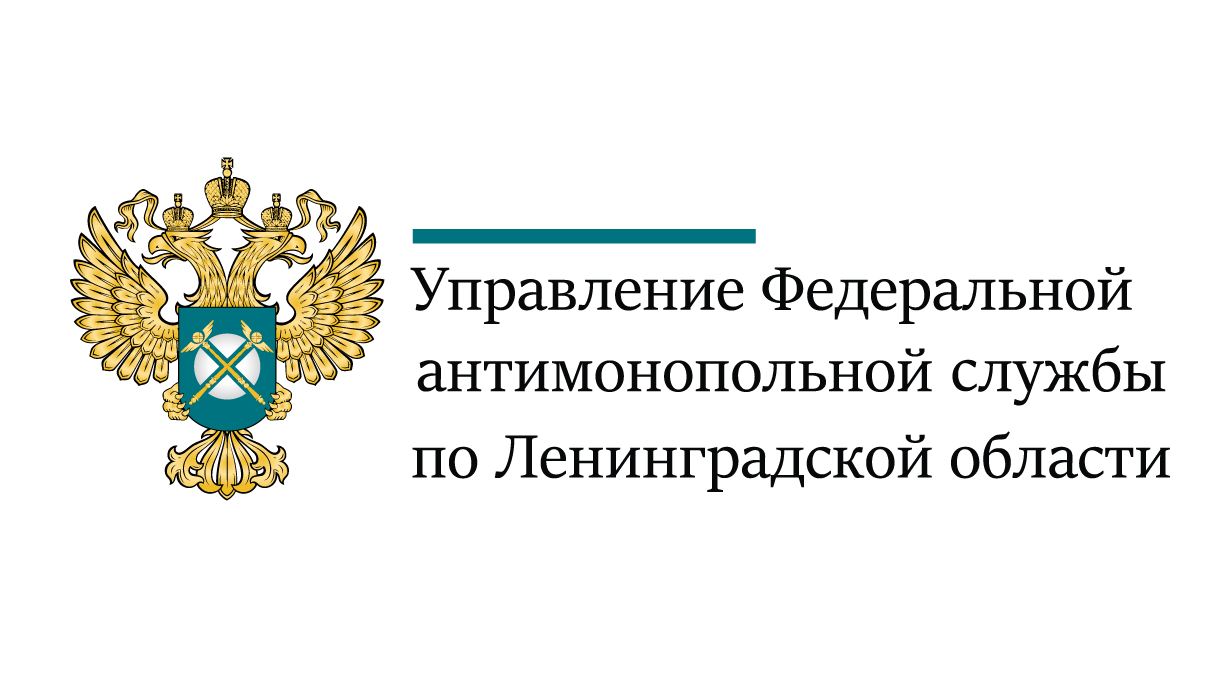 Обзор контрольных мероприятий 
за 2 полугодие 2022 года
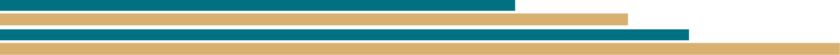 В сфере Федерального закона от 05.04.2013 № 44-ФЗ «О контрактной системе в сфере закупок товаров, работ, услуг для обеспечения государственных и муниципальных нужд»
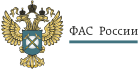 В извещении об осуществлении закупки путем проведения конкурсов (открытый конкурс в электронной форме, закрытый конкурс, закрытый конкурс в электронной форме) заказчик обязан размещать порядок рассмотрения и оценки заявок в соответствии с Законом о контрактной системе и ПП РФ № 2604.
(пункт 4 части 2 статьи 42 Закона о контрактной системе)

Пример нарушения: Заказчик проводит закупку в форме открытого конкурса в электронной форме без установления в порядке рассмотрения и оценки заявок формул для определения значения количества баллов по критерию «цена контракта, сумма цен единиц товара, работы, услуги» в случае подачи ценового предложения, предусматривающего снижение цены контракта либо суммы цен ниже нуля.
(Несоблюдение пункта 10 Положения об оценке заявок на участие в закупке, утв. ПП РФ № 2604)

Ответственность по КоАП РФ предусмотрена частью 4 статьи 7.30
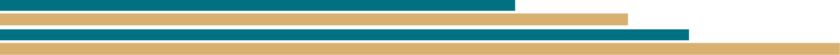 В сфере Федерального закона от 05.04.2013 № 44-ФЗ «О контрактной системе в сфере закупок товаров, работ, услуг для обеспечения государственных и муниципальных нужд»
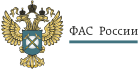 В извещении об осуществлении закупки заказчик обязан устанавливать требование к участникам закупки о наличии сведений в едином реестре сведений о членах саморегулируемых организаций (при наличии).
(пункт 12 части 1 статьи 42, пункт 1 части 1 статьи 31 Закона о контрактной системе, часть 2.1 статьи 52 ГрК РФ).

Согласно совместному письму Минфин России (№ 24-01-07/95279 от 03.10.2022) и Минстрой России (№ Б0737-СИ/02 от 03.10.2022): «…с учетом положений части 2 статьи 7.1 Федерального закона от 1 декабря 2007 г. № 315-ФЗ «О саморегулируемых организациях» наличие сведений в едином реестре сведений о членах саморегулируемых организаций и их обязательствах в настоящее время является подтверждением членства в соответствующей саморегулируемой организации.
При осуществлении закупки, в извещении об осуществлении которой установлено требование к участникам	закупки о членстве в соответствующей саморегулируемой организации, требование к подтверждающему документу в извещении об осуществлении закупки не устанавливается, подтверждающий документ в заявке на участие в закупке не представляется».
Ответственность по КоАП РФ предусмотрена частью 4 статьи 7.30.
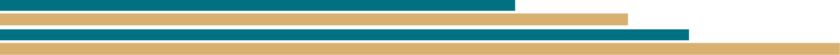 В сфере электроэнергетики
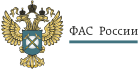 Внесены изменения в Постановление Правительства РФ от 27.12.2004 № 861 (ред. от 30.06.2022) «Правил технологического присоединения энергопринимающих устройств потребителей электрической энергии, объектов по производству электрической энергии, а также объектов электросетевого хозяйства, принадлежащих сетевым организациям и иным лицам, к электрическим сетям» в части предоставления в заявке следующей информации: реквизиты заявителя (для юридических лиц - полное наименование, основной государственный регистрационный номер и идентификационный номер налогоплательщика, для индивидуальных предпринимателей - фамилия, имя, отчество физического лица, основной государственный регистрационный номер индивидуального предпринимателя и идентификационный номер налогоплательщика, для физических лиц - фамилия, имя, отчество (при наличии), серия, номер и дата выдачи паспорта или иного документа, удостоверяющего личность гражданина на территории Российской Федерации, страховой номер индивидуального лицевого счета в системе индивидуального (персонифицированного) учета), а также выделенный оператором подвижной радиотелефонной связи абонентский номер и адрес электронной почты заявителя.
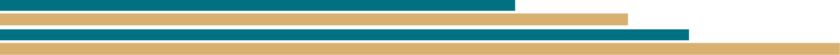 В сфере электроэнергетики
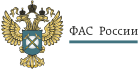 Основные изменения законодательства:
 
Отмена льготного технологического присоединения с 01 июля 2022 года.
Стоимость мероприятий по технологическому присоединению, рассчитанная с применением льготной ставки за 1 кВт запрашиваемой максимальной мощности, которая утверждается в отношении всей совокупности таких мероприятий уполномоченным органом исполнительной власти субъекта Российской Федерации в области государственного регулирования тарифов для соответствующих случаев технологического присоединения в размере не более 10000 рублей за кВт (превышение указанного значения допускается по согласованию с федеральным органом исполнительной власти в области государственного регулирования тарифов) и не менее 3000 рублей за кВт - с 1 июля 2022 г., 4000 рублей за кВт - с 1 июля 2023 г. и 5000 рублей за кВт - с 1 июля 2024 г.

Приказом ЛенРТК от 20.07.2022 № 69-п установлена плата за технологическое присоединение энергопринимающих устройств максимальной мощностью, не превышающей 15 кВт включительно 8700 рублей с НДС за 1 кВт запрашиваемой максимальной мощности для граждан не обладающих льготами, льготной категории граждан 1000 рублей с НДС за 1 кВт запрашиваемой максимальной мощности.
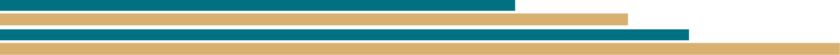 В сфере Федерального закона «О закупках товаров, работ, услуг отдельными видами юридических лиц» от 18.07.2011 № 223-ФЗ (актуальная редакция)
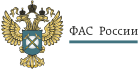 В документации о закупке не должны устанавливаться противоречивые требования о необходимости предоставления фотографии предлагаемого к поставке товара, которые могут вводить потенциальных участников закупки в заблуждение и не позволяют надлежащим образом сформировать заявку на участие в аукционе.
Пример нарушения: Заявитель в своей жалобе указал, что его заявка была отклонена на основании несоблюдения участником требований Технического задания Заказчика, а именно, в отсутствии в приложениях к заявке фотографии поставляемого товара. В Информационной карте аукциона было указано на то, что фотография предоставляется дополнительно (в случае необходимости). В Инструкции Заказчика было указано, что техническое предложение участника может содержать фотографию. При этом в Технической части документации Заказчиком было выделено жирным шрифтом по тексту обязательное требование о содержании фото. 
Комиссия пришла к выводу, что описанные словосочетания «может содержать», «при необходимости», «дополнительно», «в случае необходимости» дают участникам закупочной процедуры при составлении заявки на участие в аукционе и ознакомлении с документацией, право выбора на предоставление либо не предоставление фотографии поставляемого товара. Данные фразы не представляются комиссии гарантией обязательного исполнения установленного требования всеми участниками закупки, после ознакомления с этими частями документации.
Смешение в одной документации таких понятий как: «обязательно должно содержать», «может содержать», «при необходимости», применимых к одному требованию, могло привести к неоднозначному толкованию этого требования участниками закупки и необъективной оценке своих возможностей.
Различные условия о представлении фотографии предлагаемого к поставке товара в разных частях аукционной документации, вводят участников закупки в заблуждение при заполнении заявки на участие в аукционе и могут быть применены Конкурсной комиссией по своему усмотрению и не в равной степени ко всем участникам закупки.
Ленинградское УФАС России признало жалобу обоснованной, в действиях Заказчика было установлено нарушение пункта 2 части 1 статьи 3 Закона о закупках (223-ФЗ). Было выдано предписание об устранении нарушений.
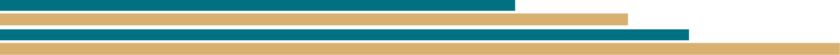 В сфере Федерального закона от 13.03.2006 № 38-ФЗ (ред. от 14.07.2022) «О рекламе» (с изм. и доп., вступ. в силу с 13.10.2022)
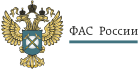 В рекламе не допускается указание на то, что объект рекламирования одобряется органами государственной власти или органами местного самоуправления либо их должностными лицами (пункт 2 части 5 статьи 5 Закона о рекламе).

Пример нарушения:  В социальной сети от имени сообщества была размещена рекламная публикация со следующим текстом «В …(город РФ) граждане имеют законное право списать кредиты и обязательства по ним по федеральному закону № 127». Указанная публикация сопровождалась изображением Губернатора субъекта РФ, что создавало у потребителей ложное впечатление об одобрении данным должностным лицом услуг, информация о которых содержится на странице указанного сообщества. 

Ленинградским УФАС России возбуждено дело по признакам нарушения пункта 2 части 5 статьи 5 Закона о рекламе.

Ответственность по КоАП РФ предусмотрена частью 1 статьи 14.3
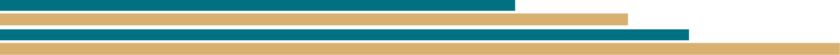 В сфере Федерального закона от 13.03.2006 № 38-ФЗ (ред. от 14.07.2022) «О рекламе» (с изм. и доп., вступ. в силу с 13.10.2022)
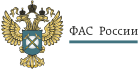 В рекламе не допускается использование сравнительной характеристики объекта рекламирования с иными товарами, например путем употребления слов «лучший», «первый», «номер один» без указания конкретного критерия, по которому осуществляется сравнение и который имеет объективное подтверждение.
Пример нарушения:  АНО «…» разместила рекламу, содержащую не соответствующие действительности сведения о преимуществах рекламируемых товаров и услуг АНО «…» перед другими СМИ Ленинградской области. Указанная реклама распространялась на баннерах, расположенных на территории муниципального района Ленинградской области, и содержала слоган «Самое влиятельное СМИ Ленобласти». 
Поскольку реклама АНО «…» не сопровождалась подтверждением того, что указанная организация действительно является самым влиятельным СМИ в Ленинградской области, она была признана Комиссией Ленинградского  УФАС России недостоверной (Решение Ленинградского УФАС России по делу № 047/05/5-4/2022 от 28.04.2022 № Р/04/13) Рекламодателю было выдано соответствующее предписание с требованием демонтировать плакаты с недостоверной рекламой с баннеров.

Ответственность по КоАП РФ предусмотрена частью 1 статьи 14.3
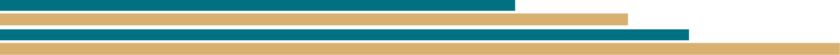 В сфере контроля органов власти
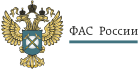 С момента официального опубликования (08.05.2013) Федерального закона от 07.05.2013 № 103-ФЗ «О внесении изменений в Федеральный закон «О концессионных соглашениях» и отдельные законодательные акты Российской Федерации» (далее – Закон № 103-ФЗ) передача прав владения и (или) пользования объектами теплоснабжения, централизованными системами горячего водоснабжения, холодного водоснабжения и (или) водоотведения (далее – объекты), отдельными объектами таких систем, находящимися в государственной или муниципальной собственности, осуществляется с учетом требований, установленных статьей 28.1 Федерального закона от 27.07.2010 № 190-ФЗ «О теплоснабжении» (далее – Закон о теплоснабжении), статьей 41.1 Федерального закона от 07.12.2011 № 416-ФЗ «О водоснабжении и водоотведении» (далее – Закон о водоснабжении).
В соответствии с частью 3 статьи 28.1 Закона о теплоснабжении и частью 3 статьи 41.1 Закона о водоснабжении в случае, если срок, определяемый как разница между датой ввода в эксплуатацию хотя бы одного объекта из числа объектов или одной системы из числа таких систем, одного отдельного объекта таких систем, находящегося в государственной или муниципальной собственности, и датой опубликования извещения о проведении конкурса, превышает пять лет либо дата ввода в эксплуатацию хотя бы одного такого объекта или одной такой системы, одного отдельного объекта таких систем не может быть определена, передача прав владения и (или) пользования такими объектами или системами осуществляется только по концессионным соглашениям (за исключением предоставления в соответствии с антимонопольным законодательством Российской Федерации указанных прав на это имущество лицу, обладающему правами владения и (или) пользования сетью инженерно-технического обеспечения, в случаях, если это имущество является частью соответствующей сети инженерно-технического обеспечения и данные часть сети и сеть являются технологически связанными в соответствии с законодательством о градостроительной деятельности).
Таким образом, если все объекты теплоснабжения, водоснабжения и водоотведения, в отношении которых планируется передача прав владения и (или) пользования, были введены в эксплуатацию менее чем за пять лет до момента опубликования извещения о проведении конкурса, в отношении таких объектов может быть заключен договор аренды, в ином случае - только концессионное соглашение.
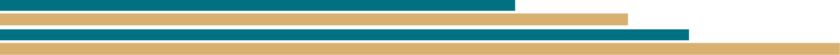 В сфере контроля органов власти
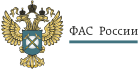 При этом, договор аренды, заключенный с нарушением требований части 3 статьи 28.1 Закона о теплоснабжении и части 3 статьи 41.1 Закона о водоснабжении, в том числе путем предоставления муниципальной преференции, является ничтожным и считается недействительным с момента его заключения.
В настоящее время законодательство Российской Федерации не предусматривает возможности передавать объекты теплоснабжения, централизованных систем горячего водоснабжения, холодного водоснабжения и (или) водоотведения путем предоставления преференции.
Изложенная позиция также отражена в Письме ФАС России от 14.06.2016 № АД/40064/16 «О передаче прав владения и (или) пользования объектов теплоснабжения, систем горячего или холодного водоснабжения и (или) водоотведения, находящихся в государственной или муниципальной собственности»
Передача объектов хозяйствующему субъекту по договору аренды, в том числе, путем заключения дополнительного соглашения к ранее заключенному договору на основании предоставленной муниципальной преференции, может быть квалифицирована как нарушение части 1 статьи 17.1 Федерального закона от 26.07.2006 № 135-ФЗ «О защите конкуренции». 

Ответственность по КоАП РФ предусмотрена частью 1 статьи 14.9
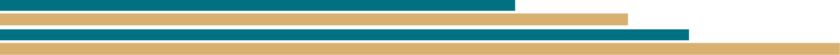 В сфере антимонопольного контроля
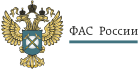 В силу части 3 статьи 17 Федерального закона от 26.07.2006 № 135-ФЗ «О защите конкуренции» при проведении торгов, запроса котировок, запроса предложений в случае закупок товаров, работ, услуг для обеспечения государственных и муниципальных нужд запрещается ограничение конкуренции между участниками торгов, участниками запроса котировок, участниками запроса предложений путем включения в состав лотов товаров, работ, услуг, технологически и функционально не связанных с товарами, работами, услугами, поставки, выполнение, оказание которых являются предметом торгов, запроса котировок, запроса предложений.
Например, запрещено включать в состав лота работы по выполнению капитального ремонта и товары для оборудования помещения; услуги по медицинскому осмотру и психиатрическому освидетельствованию.
В связи с устанавливаемыми заказчиками барьерами в виде объединения товаров в один лот у хозяйствующих субъектов, являющихся узкоспециализированными предприятиями и компаниями, производящими (выполняющими, оказывающими) определенные товары, работы, услуги, включенные в один лот, отсутствует возможность принять участие в закупке.
При этом согласно части 1 статьи 17 Федерального закона от 26.07.2006 № 135-ФЗ «О защите конкуренции» при проведении торгов, запроса котировок цен на товары, запроса предложений запрещаются действия, которые приводят или могут привести к недопущению, ограничению или устранению конкуренции.
Таким образом, укрупнение лота при проведении закупки как на основании Федерального закона от 05.04.2013 № 44-ФЗ «О контрактной системе в сфере закупок товаров, работ, услуг для обеспечения государственных и муниципальных нужд«, так и в соответствии с Федеральным законом от 18.07.2011 № 223-ФЗ «О закупках товаров, работ, услуг отдельными видами юридических лиц», не допускается.
Ответственность по КоАП РФ предусмотрена частью 1 статьи 14.9 (для должностных лиц органов власти, местного самоуправления, иных осуществляющих функции указанных лиц органов или организаций, государственных внебюджетных фондов, а также организаций, участвующих в предоставлении государственных или муниципальных услуг), частью 10 статьи 7.32.4 (для иных лиц)
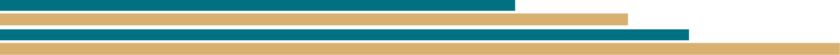 В сфере антимонопольного контроля
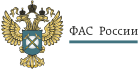 Обращаем внимание, что в силу пункта 2 Постановления Правительства Российской Федерации от 19.11.2020 № 1876 «Об определении адреса сайта государственной информационной системы «Официальный сайт Российской Федерации в информационно-телекоммуникационной сети «Интернет» с 1 октября 2022 года вся информация и документы о проведении обязательных торгов размещается на новой версии сайта государственной информационной системы «Официальный сайт Российской Федерации в информационно-телекоммуникационной сети «Интернет» www.torgi.gov.ru – ГИС Торги.
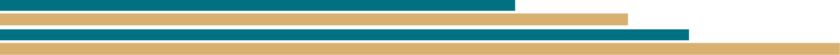